Санкт-Петербургский политехнический университет Петра ВеликогоВысшая школа теоретической механикиЗадача экспресс-оценки корректности моделирования трещины ГРП на примере постановки Planar3DБарсуков Севастьян Сергеевич
Научный руководитель: доцент ВШ ТМ, к. ф.-м. н. Витохин Е.Ю.

29.06.2020
Технология гидроразрыва пласта
2
Для разработки низкопроницаемых коллекторов используется технология гидроразрыва пласта (ГРП). 
Технология ГРП заключается в нагнетании в скважину жидкости под большим давлением.
Для описания процесса ГРП используются математические модели.
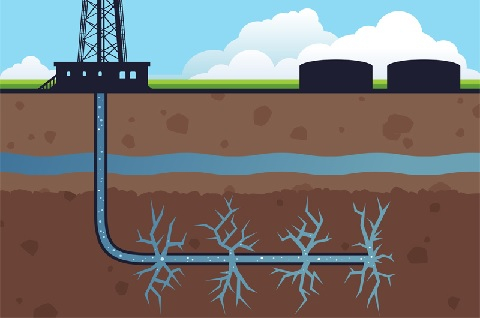 Постановка задачи
3
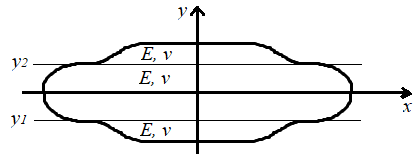 4
Методика проведения тестов
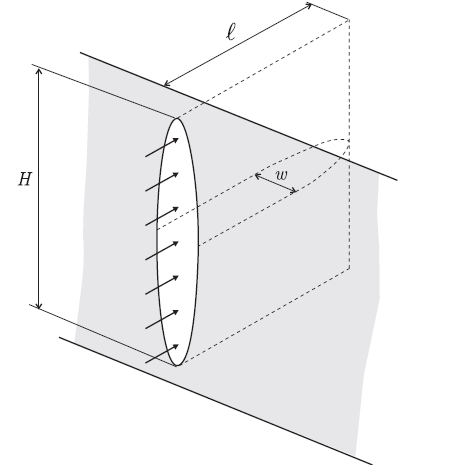 Проверка реализуется путем сравнения результатов для предельных случаев с аналитическими решениями моделей PKN и Radial, а также соответствием результатов фундаментальным физическим законам.
Шель, 2017
Модель PKN
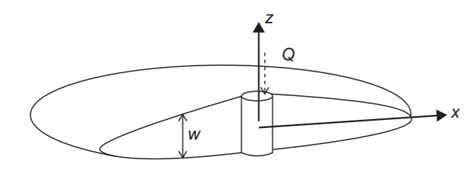 Модель Radial
5
Уравнения, используемые в модели Planar 3D
Закон сохранения массы в трещине:
Уравнение Пуазейля:
6
Уравнения, используемые в модели Planar 3D
Связь давления и раскрытия трещины:
Уравнение утечек Картера:
Обезразмеривание
7
8
Фактор формы
Предельные значения фактора формы
9
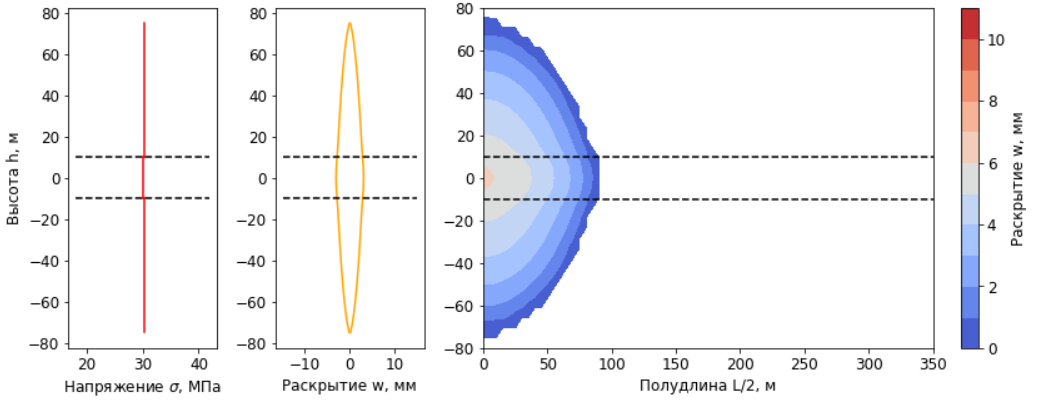 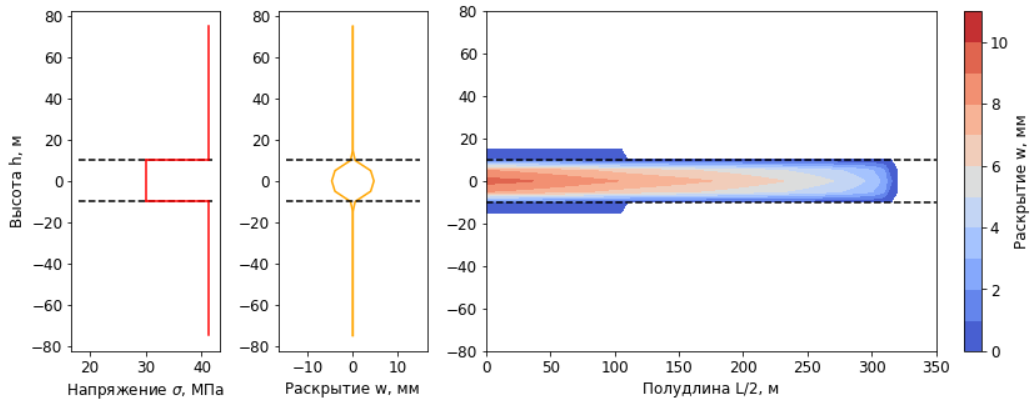 10
Тест на погрешность симулятора ГРП (F = 1)
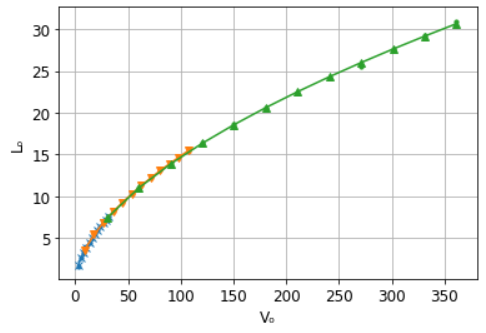 11
Тест на погрешность симулятора ГРП (F = 10)
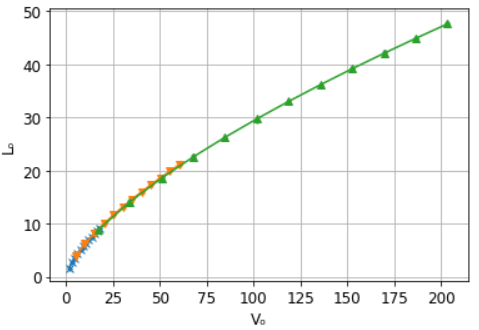 Тест на предельные переходы
12
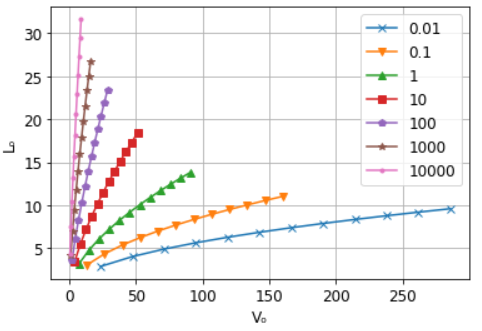 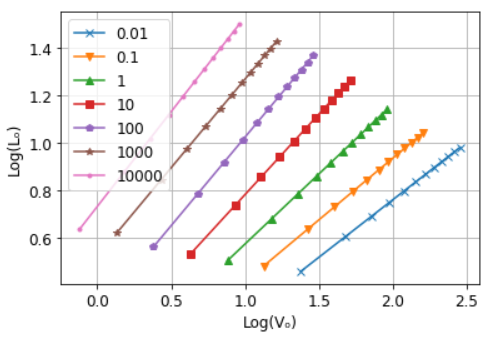 Тест на утечки
13
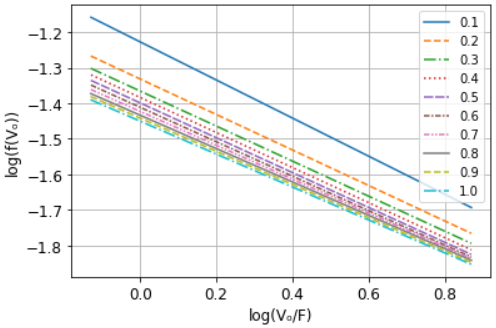 14
Заключение
СПАСИБО ЗА ВНИМАНИЕ!